Waterwise Landscaping
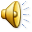 Purpose of Landscaping
[Speaker Notes: With water becoming a limited resource, conservation has become a third purpose of landscaping.]
Waterwise
              Options
Wildfire Aware Options
Zeroscaping
Low to No Maintenance Landscaping Design
Characteristics
Uses a variety of rocks for design
Sparse use of drought-resistant plants
Relies on rainwater or limited watering
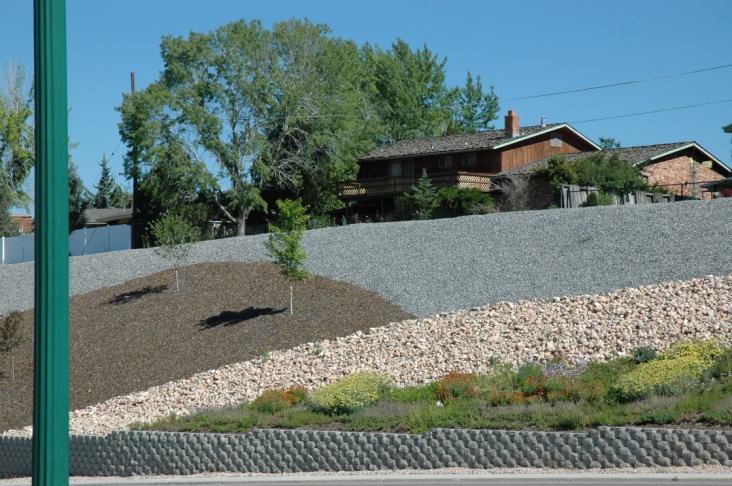 Benefits
Conserves water
Saves $$$
Low maintenance
Presents minimal pest and disease problems
Saves landfill space
Disadvantages
Scarcity of plant life
Possibility of unattractive aesthetic quality
Xeriscaping
Water –Conservative Approach to Landscaping
[Speaker Notes: Xeriscaping is created by the combination of the Greek word Xeros (dry) with landscaping. Term coined by the Front Range Xeriscape Task Force of the Denver Water Department in 1981.]
Characteristics
Uses a variety of rocks to enhance design
Uses multiple drought-tolerant plants
Can be very colorful
Relies on rainwater or limited watering
Benefits
Conserves water
Provides attractive planning options
Presents minimal pest and disease problems
Requires low pruning and maintenance
Saves landfill space
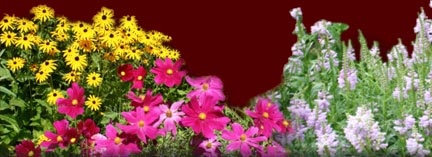 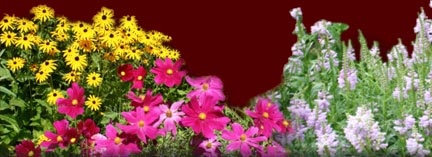 Disadvantages
Initial cost may be high
Initial cost offset by future savings
Principles for Waterwise Landscaping
Tips from the Office of Community Services, Fort Lewis College
Resources
Office of Community ServicesFort Lewis College (http://ocs.fortlewis.edu/waterwise)

XericUtah Landscape Design (http://xericutah.com)